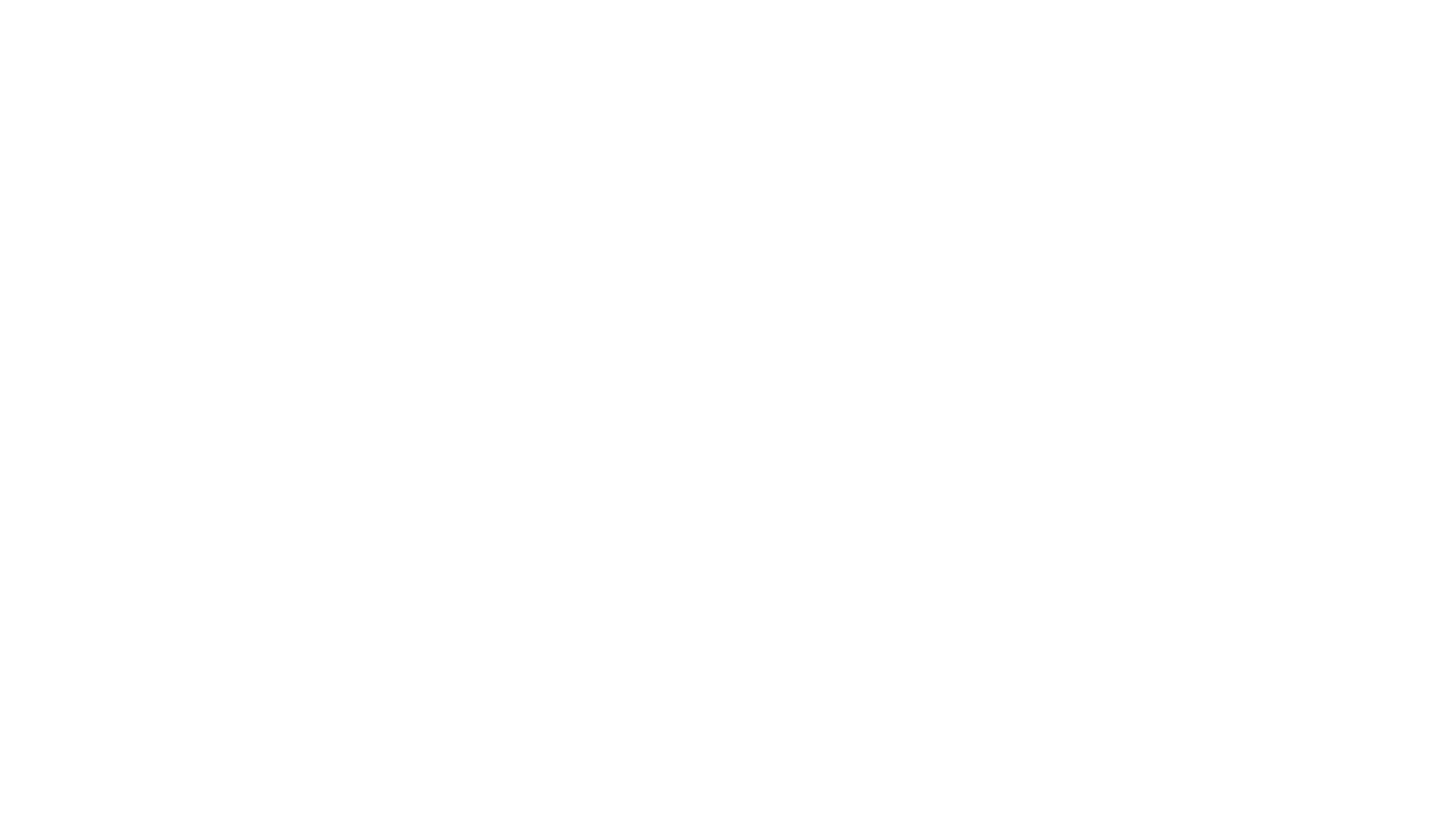 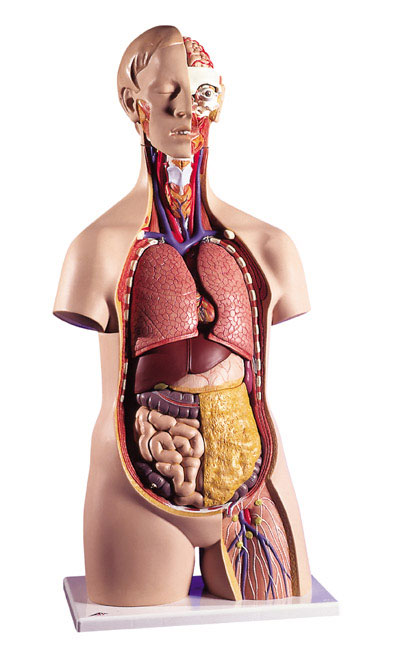 GZK-AF1Les 2Opbouw van het menselijk lichaam
Programma deze les
Bespreken verwerkingsopdrachten les 1
Opbouw van het menselijk lichaam (vervolg les 1)
Oefenen
Maken verwerkingsopdrachten les 2
Van klein naar groot
Cel
Weefsel
Orgaan
Orgaanstelsel
Organisme
Cel
3
De cel
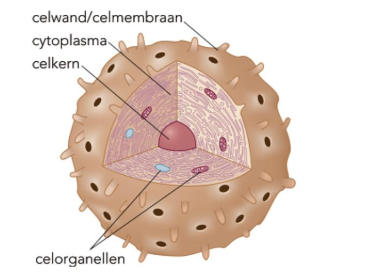 4
Opbouw Cel
Celmembraan
Cytoplasma
Celkern
Organellen 

Opdracht: 
Zoek (zelfstandig) van deze onderdelen van de cel op wat ze doen en hoe ze eruit zien. Schrijf dit op. 
Maak een tekening van een cel met deze onderdelen.
5
Cellen delen zich
6
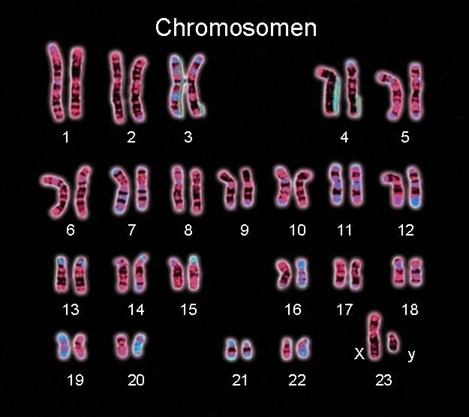 Chromosomen
Gewone celdeling (mitose)
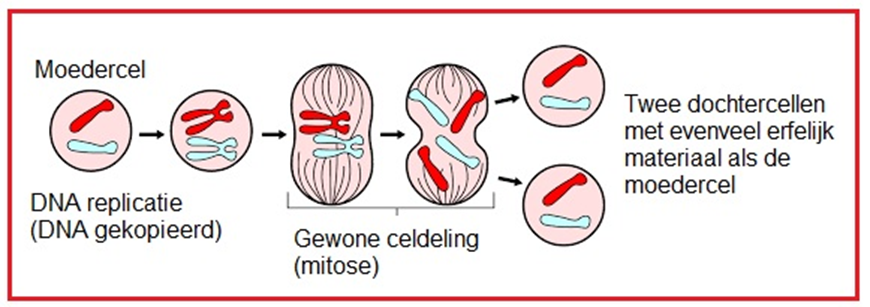 Geslachtelijke celdeling = reductiedeling
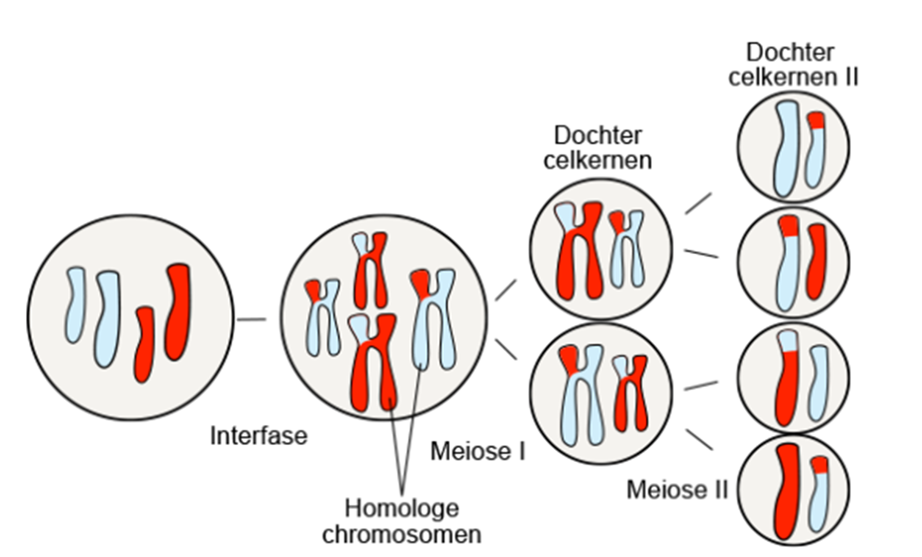 Van klein naar groot
Cel
Weefsel
Orgaan
Orgaanstelsel
Organisme
Weefsel
10
Weefsels
Verschillende soorten lichaamsweefsels. De vier basistypen zijn:
Dekweefsel
Bindweefsel
Spierweefsel
Zenuwweefsel 

OPDRACHT: Zoek van de deze weefsels hun functie en soorten op. Schrijf dit op.
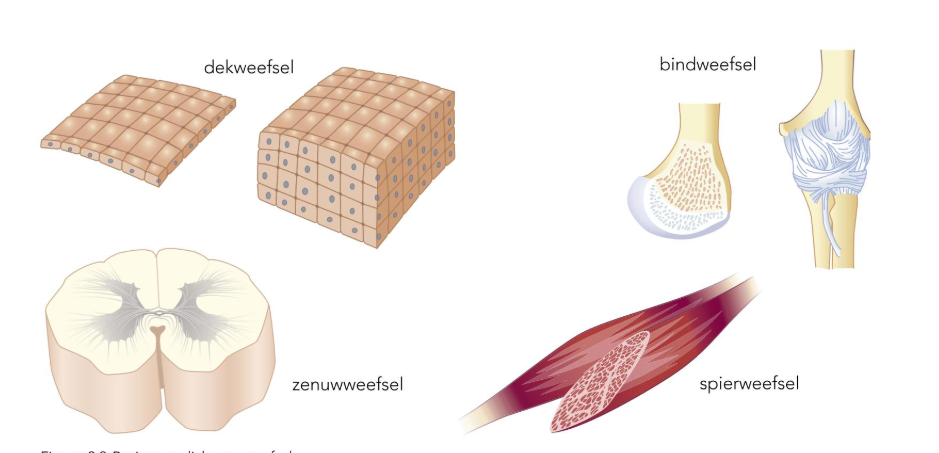 Oefenen Orgaanstelsels (zie Wiki GZK-AF Les 2)
Oefenen orgaanstelsels : https://biologiepagina.nl/Oefeningen/Orgaanstelsels/orgaanstelsels.htm
Oefenen functies orgaanstelsels: https://biologiepagina.nl/Oefeningen/Orgaanstelsels/functiesorgaanstelsels.htm
Maken Verwerkingsopdrachten
Verwerkingsopdrachten les 2
AFsluiting
Welke begrippen hebben we besproken?
Huiswerk: verwerkingsopdrachten les 2 
Volgende les